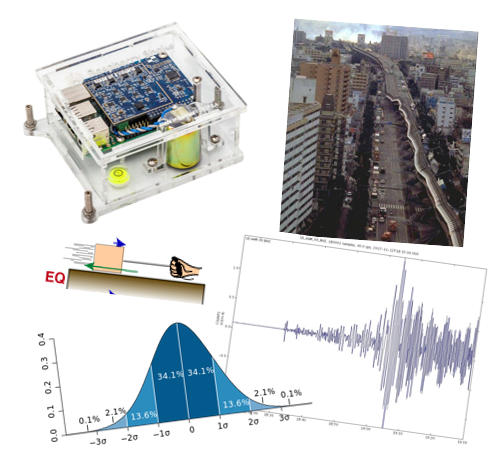 About Earthquakes
Earth Structure(Processes in Structural Geology &Tectonics)

© Ben van der Pluijm
9/14/2023 4:00 PM
[Speaker Notes: Societal relevance: groundwater, gas/petroleum, mineralization; surface stability]
We Discuss …
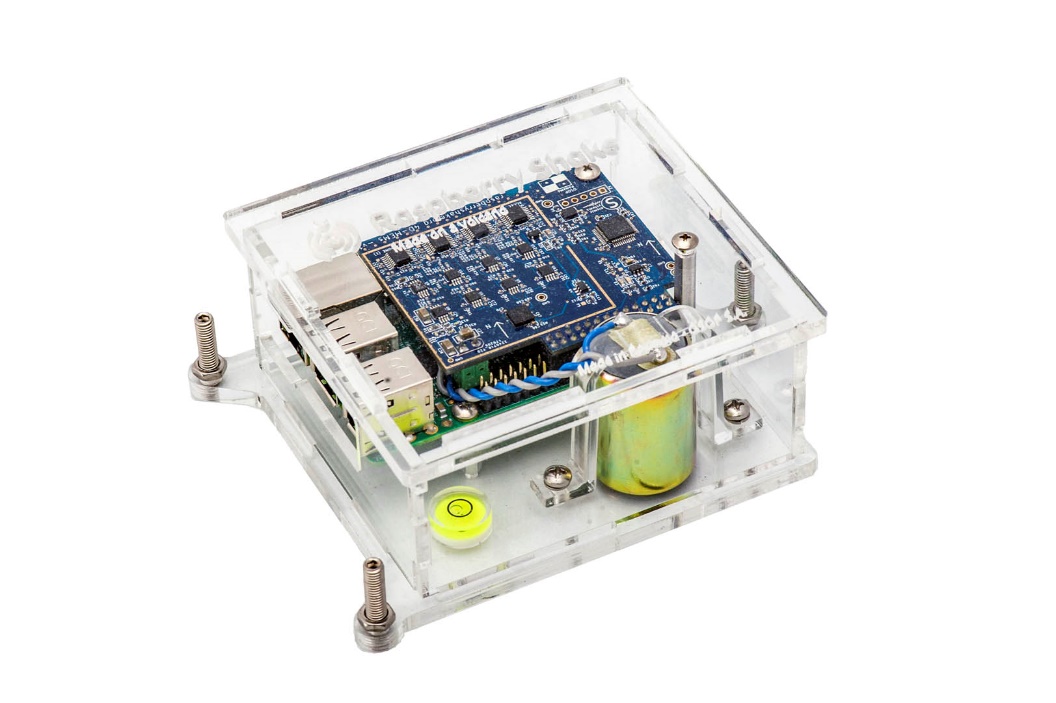 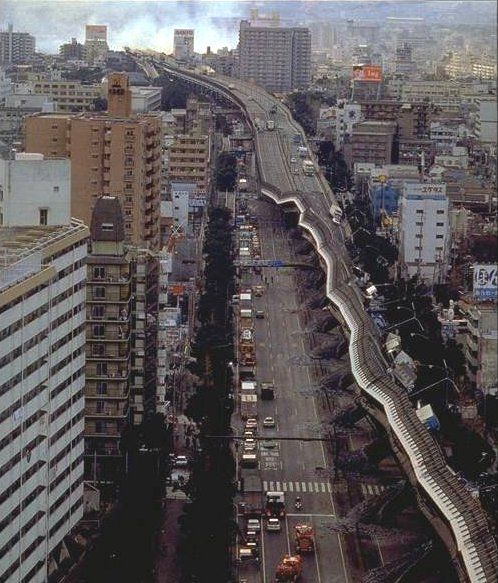 Earthquakes
Global earthquakes and geology
Basic mechanics of earthquakes
Earthquake waves
Seismograms and Magnitudes
Fault plane solutions
Probability
Time-independent
Time-dependent
Order and Recurrence
Groundshaking and Impact
Beyond plate boundaries
Eastern US (intraplate)
Central US (industrial)
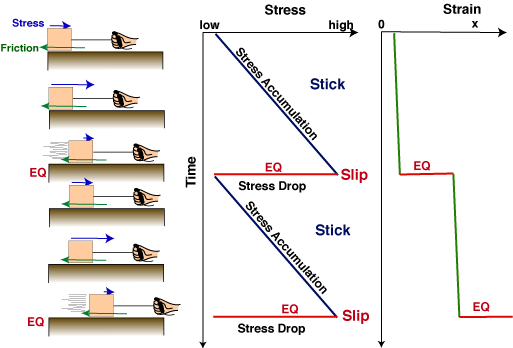 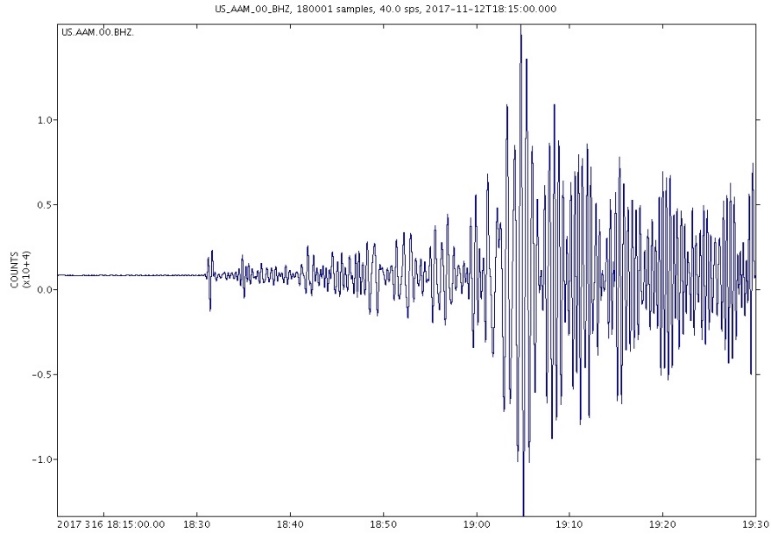 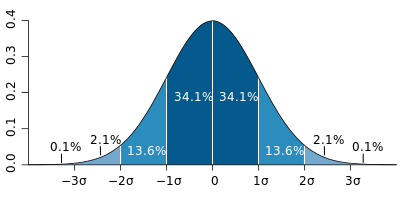 © Ben van der Pluijm
Earthquakes
2
Near Real-time Earthquake Analysis: USGS
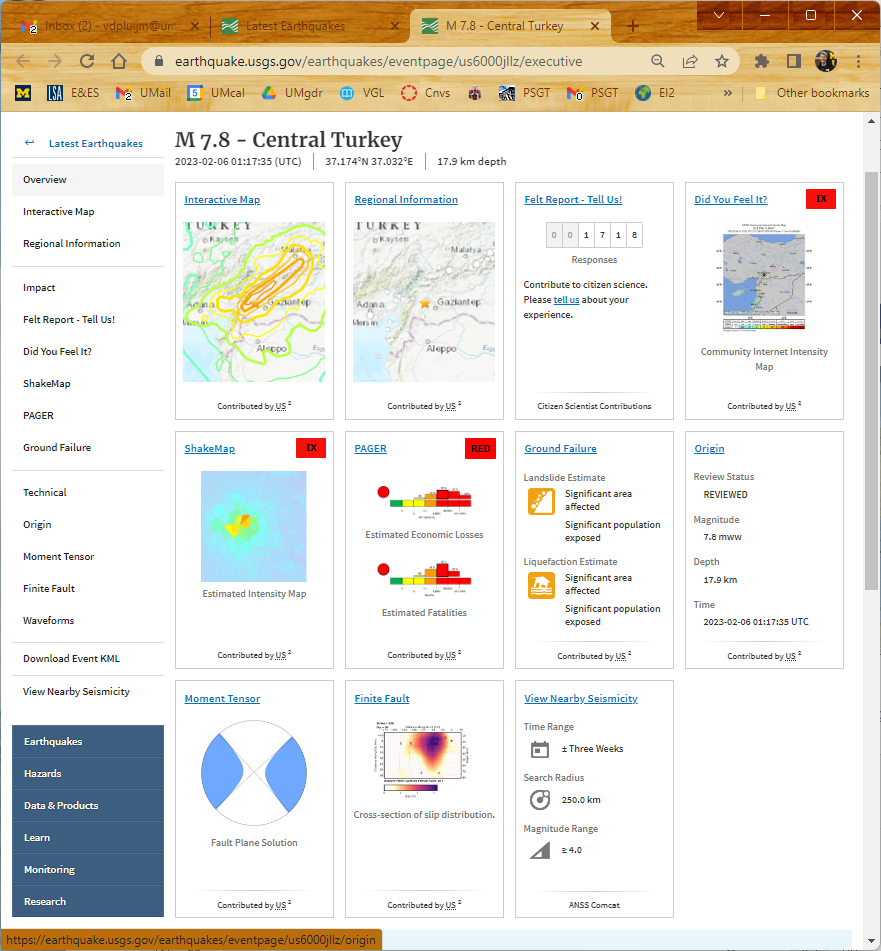 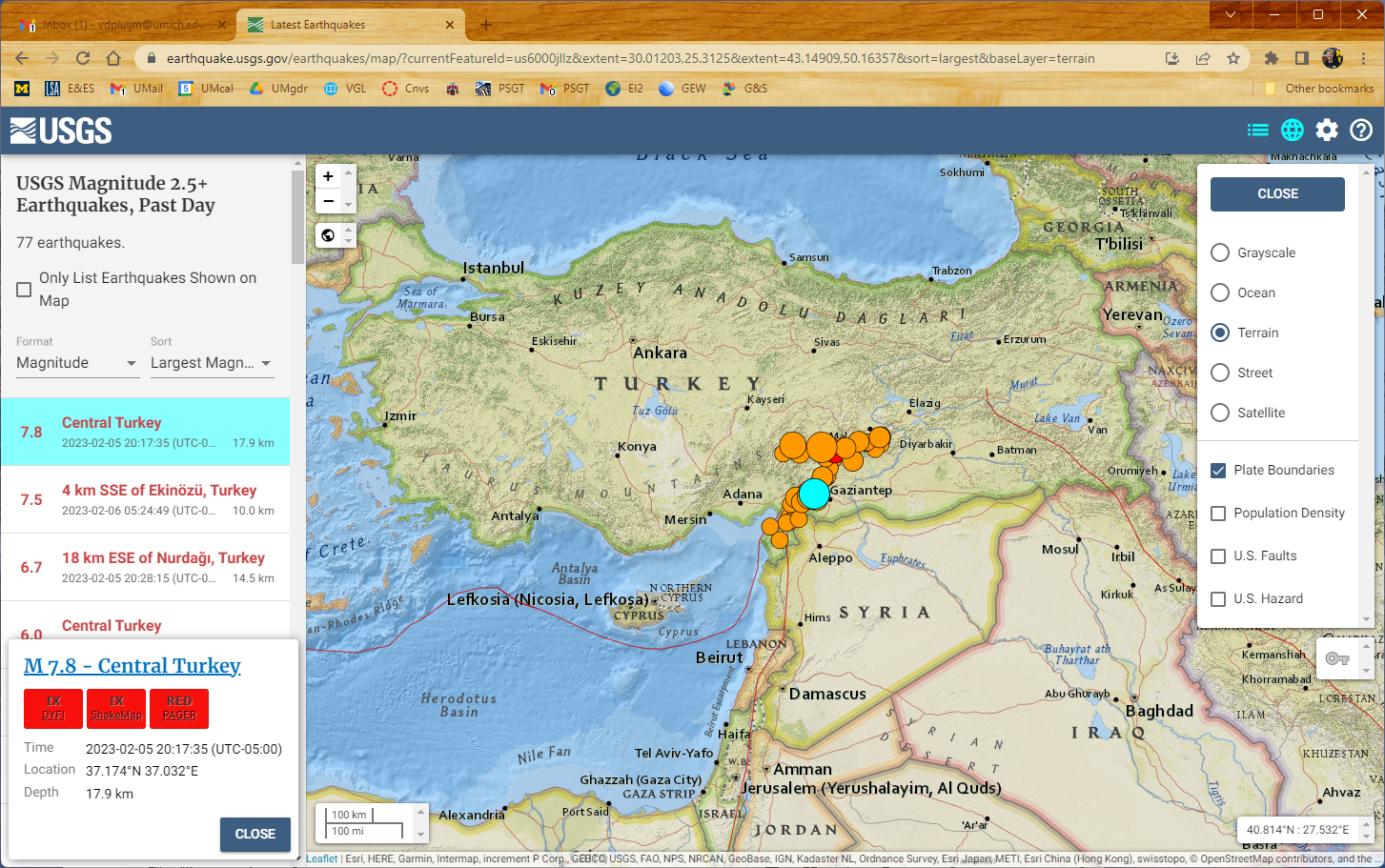 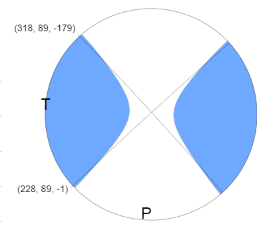 Go to: https://earthquake.usgs.gov/earthquakes/map/
© Ben van der Pluijm
Force & Stress
3
Elastic Release and Seismic Waves
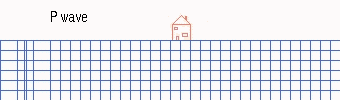 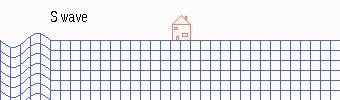 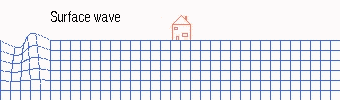 P – Compressive waves (fast)
S – Shear waves (slower)
Surface waves (slowest)

P-S is EQ distance measure
© Ben van der Pluijm
Earthquakes
4
[Speaker Notes: FIGURE 4.2 (a–d) The cycle of elastic-strain buildup and release for a right-lateral strike-slip fault according to Reid’s elastic rebound  theory of earthquakes. At the instant of rupture, (c), energy is released in the form of earthquake waves that radiate out in all directions.  (e) Right-lateral offset of a fence by 2.5 meters (8 ft) by displacement on the San Andreas fault in 1906; Marin County, California.]
Seismometers Then and Now
20th century

			Ancient (China)
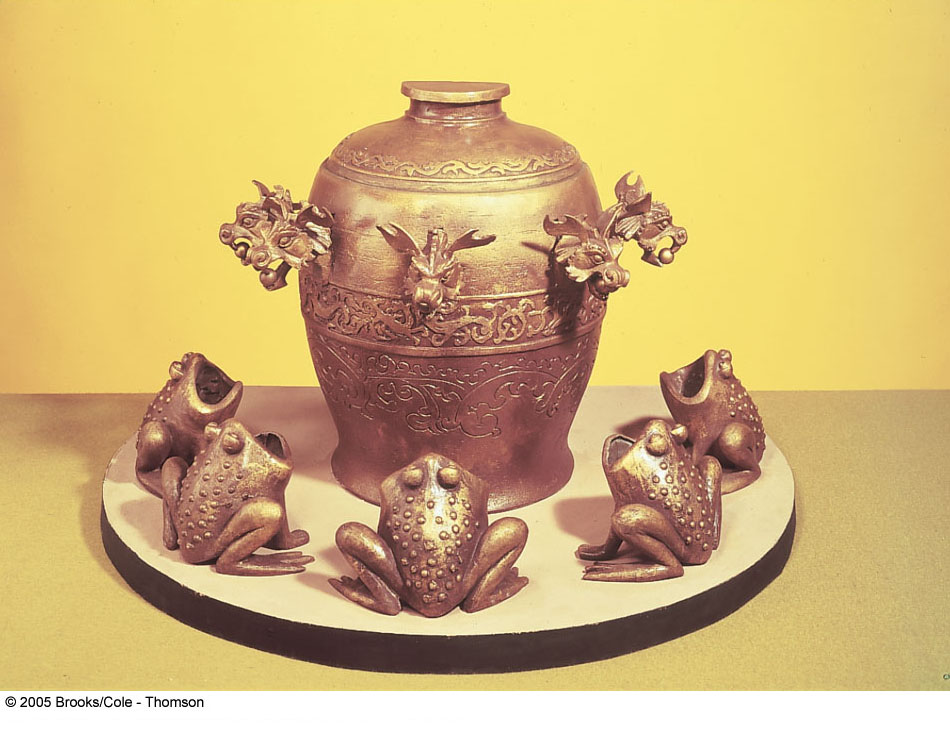 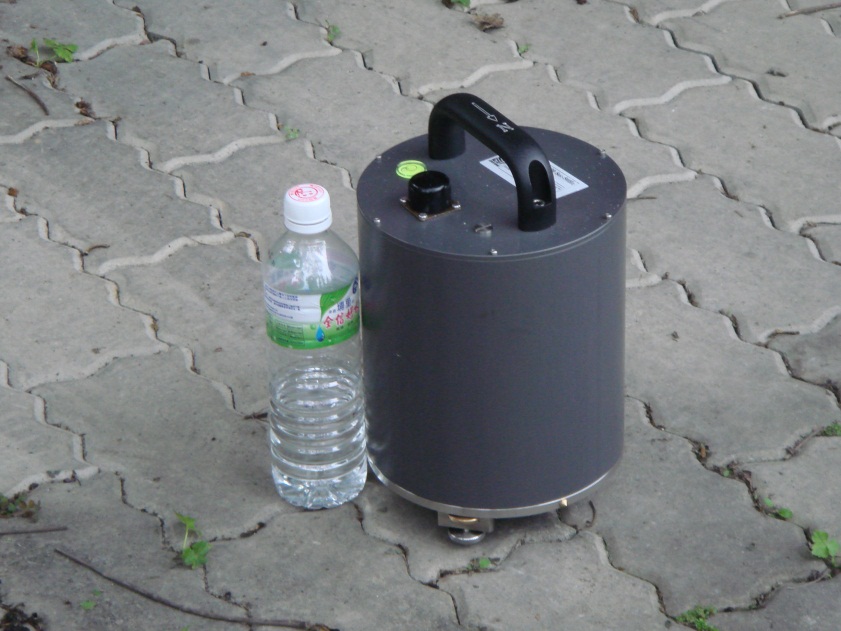 21st century
© Ben van der Pluijm
Earthquakes
5
[Speaker Notes: FIGURE 4.5 Seismometer (left) and  seismogram (right) used to demonstrate  method of detecting and recording earthquakes.  The record on the seismogram is  not an earthquake, but represents the  seismometer’s detection of vibrations  from students’ footsteps amplified about  2,000 times.  
FIGURE 4.6 The first earthquake detector, invented about  A.D. 130 by Chinese scholar Chang Heng. Balls held in the dragons’  mouths were aligned with a pendulum inside the vase.  When an earthquake occurred the pendulum swung and pushed  balls into the mouths of the frogs aligned with the pendulum’s  swing. If the frogs facing north and south contained balls, for  example, Chang Heng could say that the earthquake epicenter  was north or south of the instrument.]
Citizen Seismometer: RaspberryShake
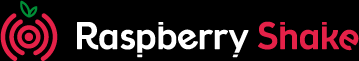 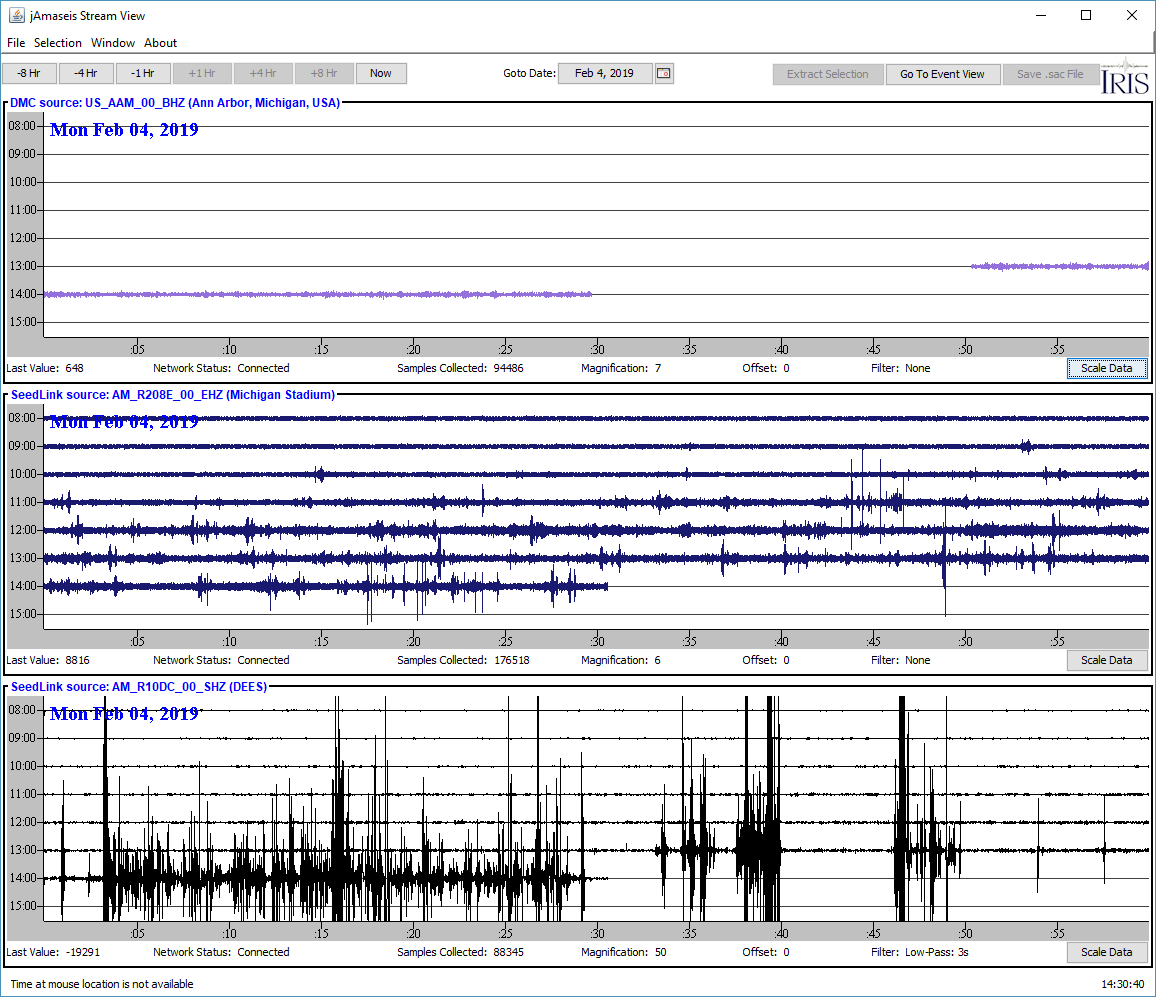 © Ben van der Pluijm
Earthquakes
6
Lego Seismometer
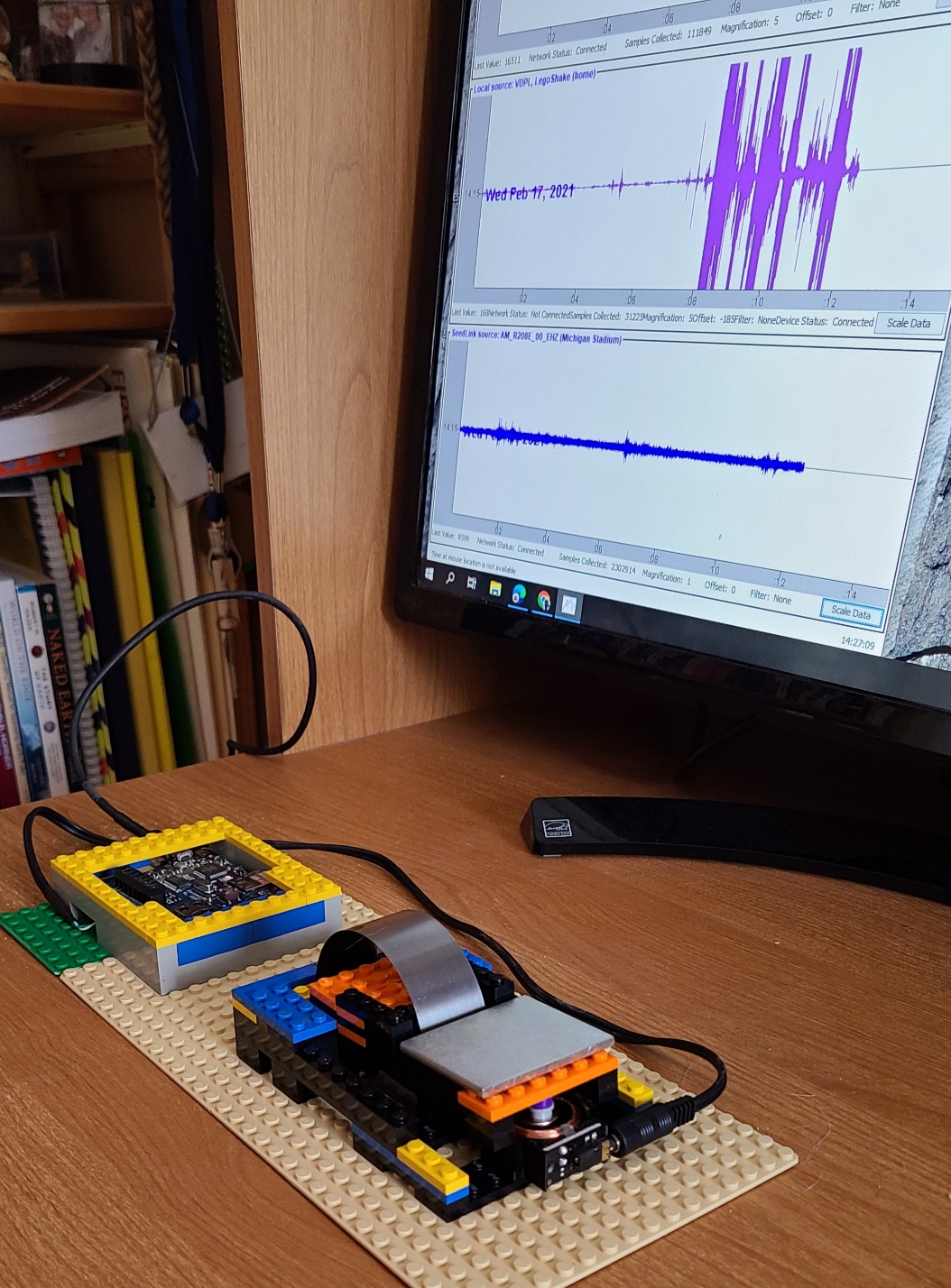 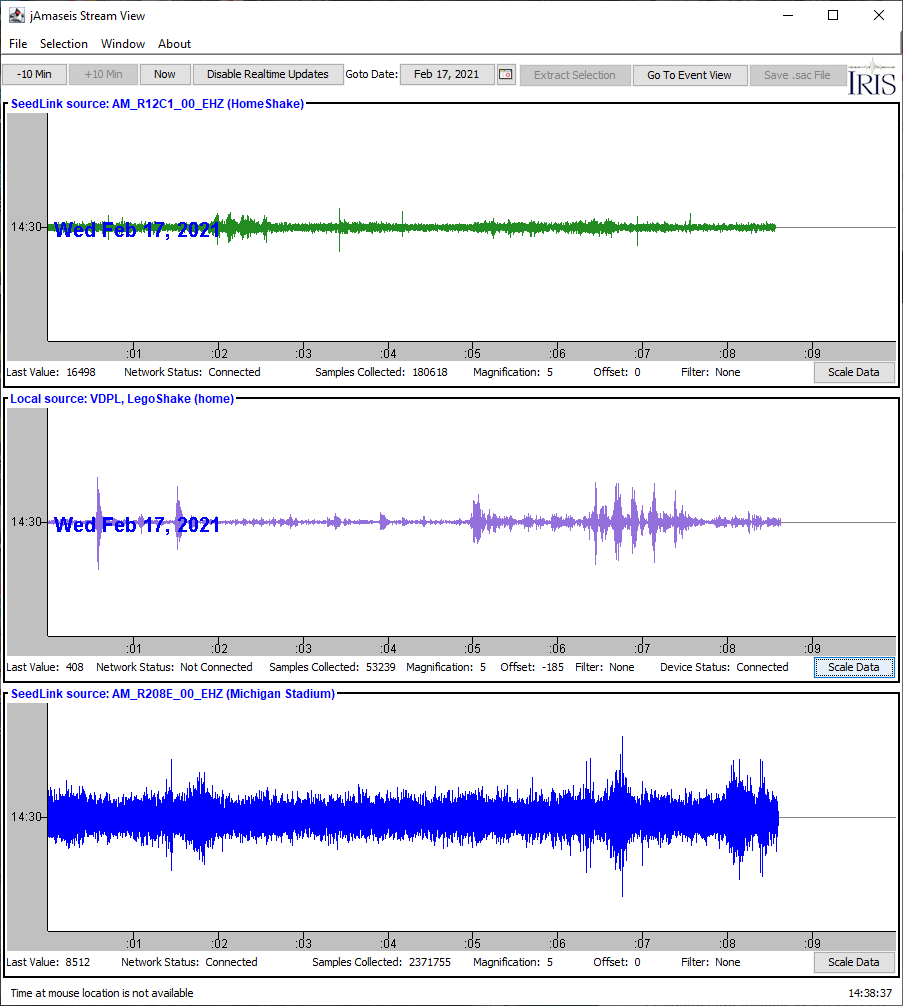 © Ben van der Pluijm
Earthquakes
7
Elastic Strain and Frictional Slip 1
“Stick-slip” earthquake model using wood block, sandpaper and rubber band. Sandpaper represents contact zone and friction, and rubber band is elastic component of deformation. 

Elastic energy accumulates when rubber back stretches, and is rapidly released when block jerks during slip event (=earthquake). 

On graph, yellow line is steady pull over time; blue line is movement of block during slip events, so repeating jumps over time.
© Ben van der Pluijm
Earthquakes
8
Stick-slip and Earthquakes
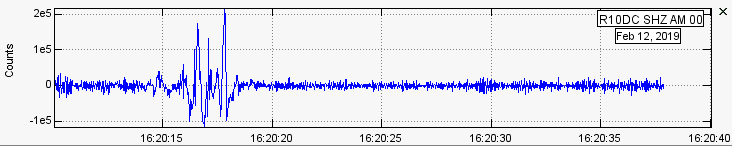 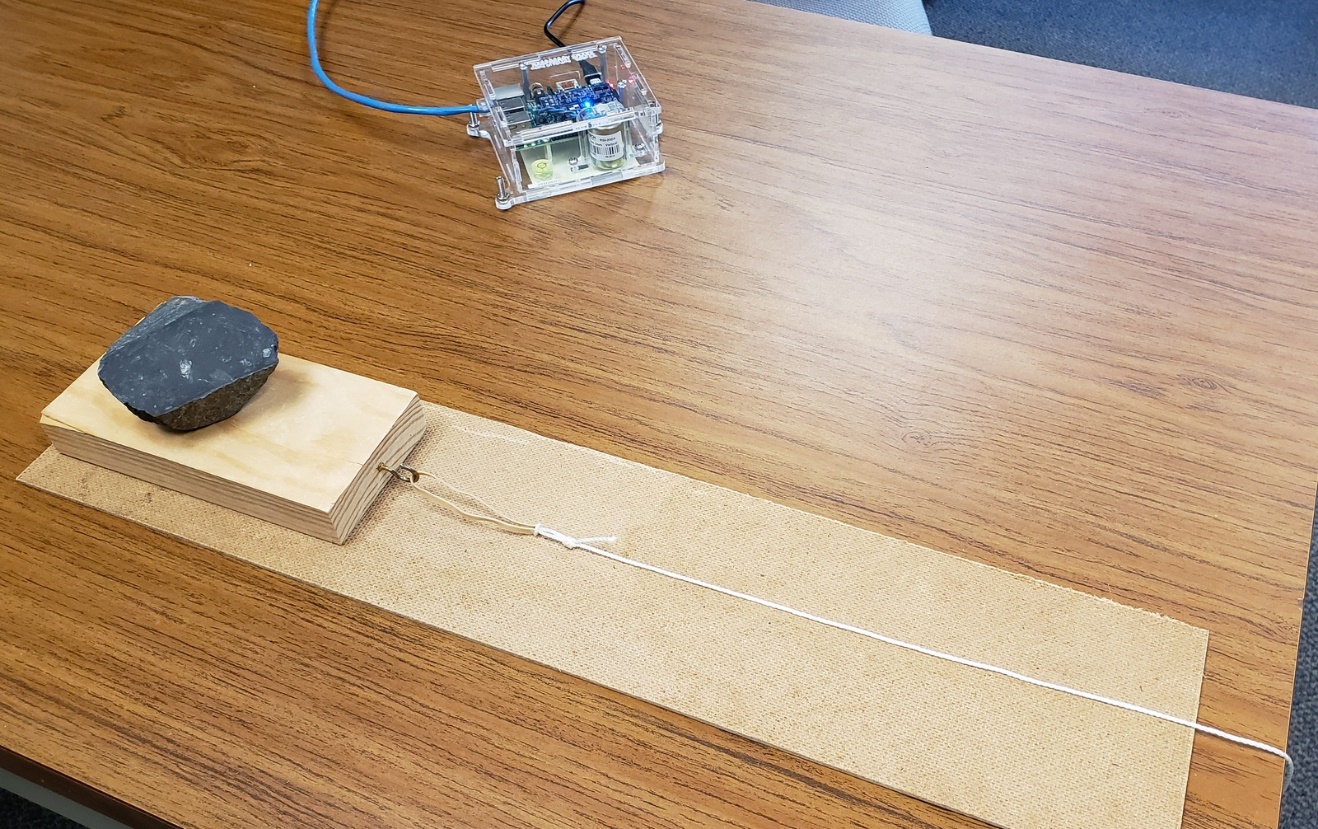 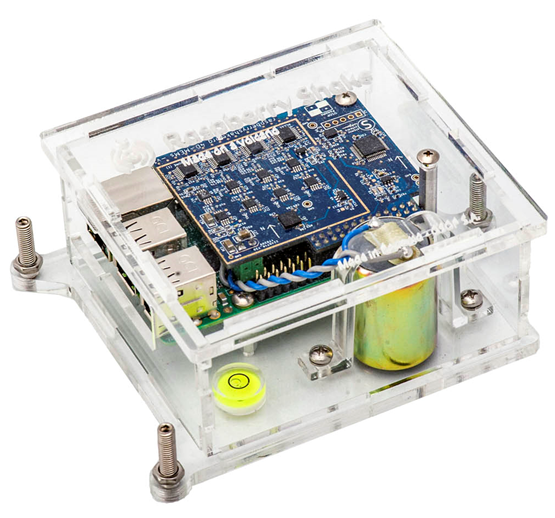 Weighted block (appropriately, pseudotachylite) with elastic band and rope on rough board illustrates elasticity and stick-slip faulting (= earthquake) behavior.
Nearby seismometer (raspberryshake) records stick-slip pulses on Swarm software.
© Ben van der Pluijm
Earthquakes
9
Earthquake waves
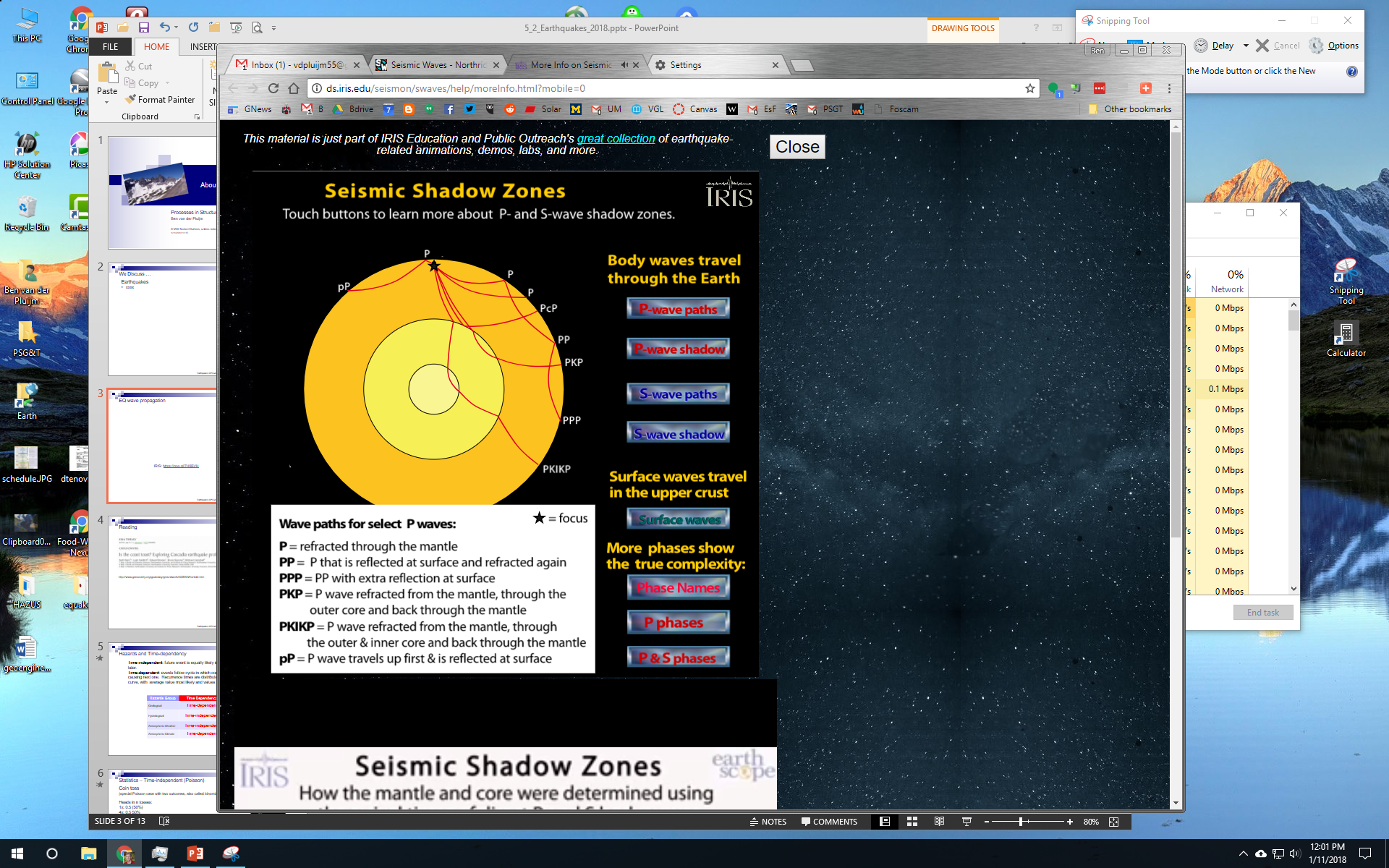 IRIS: http://ds.iris.edu/seismon/swaves/
© Ben van der Pluijm
Earthquakes
10
Seismic Moment and Moment Magnitude
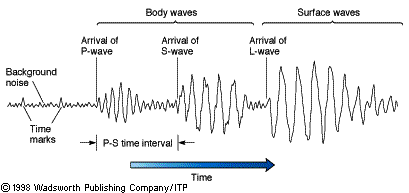 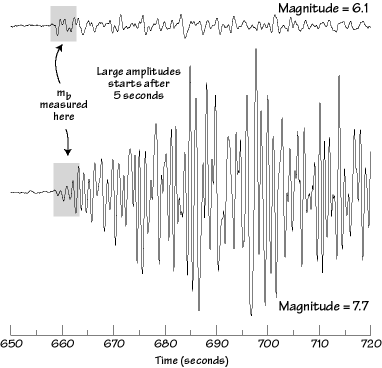 Original Richter scale used body waves, so underestimates total energy of earthquakes
Energy defines societal impact
Energy is linearly related to Seismic Moment
Seismic Moment (Mo) =
= elastic parameter (rigidity) of rock X fault displacement X fault displacement area 	SI unit is dyne.cm or erg
© Ben van der Pluijm
Earthquakes
11
Seismic Moment and Moment Magnitude
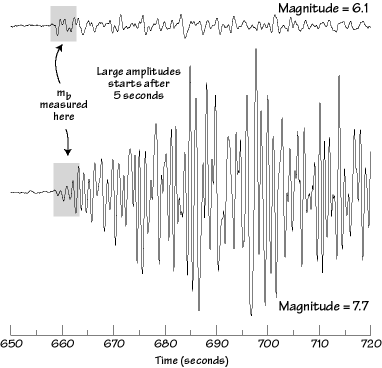 Seismic Moment, Mo:
= rigidity of rock x displacement on fault x fault displacement area (dyne.cm or erg)
Moment magnitude, Mw:
2/3 log Mo – 16.1

(Up to M ≈ 7 equivalent to old Richter scale)
© Ben van der Pluijm
Earthquakes
12
Earthquake Magnitude and Energy
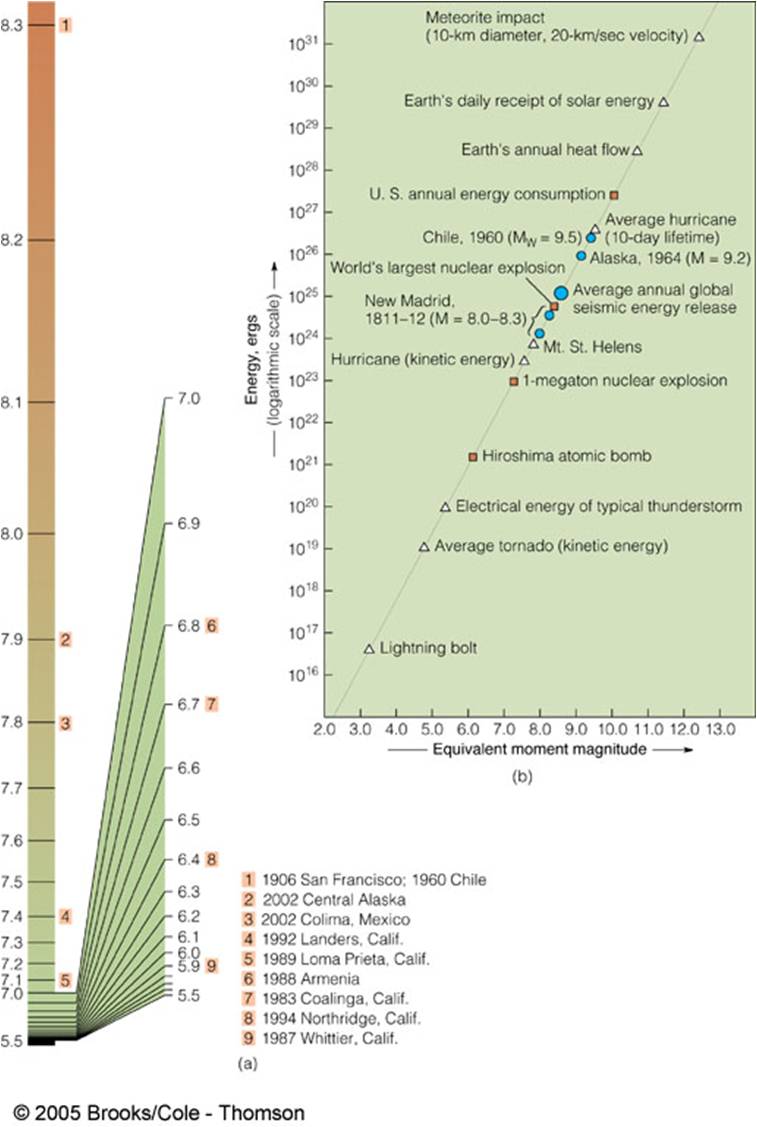 Each Mw step is ~30x energy
(slope of line)

For example:MW=7 has ~1000x more energy than MW=5
© Ben van der Pluijm
Earthquakes
13
[Speaker Notes: FIGURE 4.11 Earthquake  magnitude and energy. (a)  Richter magnitudes of nine  selected earthquakes,  1906–1994. (b) Equivalent  moment magnitudes of energetic  human-caused events  (squares), natural events (triangles),  and large earthquakes  (circles). The erg is a  unit of energy, or work, in  the metric (cgs) system. To  lift a one-pound weight one  foot requires 1.4 x 107 ergs.]
Societal Impact: Intensity (or Mercalli) Scale
DAMAGE
© Ben van der Pluijm
Earthquakes
14
Example: 1994 Northridge (CA) EQ
Mercalli intensities of 1994 Northridge (CA) earthquake.
Mw6.7; PGA >1g

January 17, 1994 at 4:30:55am PST
thrust fault
57 deaths, >8,700 injured
$15-40B property damage)
© Ben van der Pluijm
Earthquakes
15
[Speaker Notes: FIGURE 4.10 (a) Isoseismal map of the near-field (close  to the epicenter) modified Mercalli scale intensities of the  1994 Northridge, California, earthquake. Intensity-IX values  are assigned where there are spectacular partial collapses of  modern buildings, destroyed wood-frame buildings, and collapses  of elevated freeways (see Appendix 4). (b) Community  Internet Intensity Map (CIIM) for the same earthquake. The  main difference in appearance is due to the fact that the  intensities were not contoured but assigned to ZIP code  areas of the respondents. (a) SCEC data (b) USGS]
Earthquake Shaking and Subsurface: Sand vs Sandstone
Same magnitude + different subsurface 
	= different impact
New Madrid EQ (1895) vs. Northridge EQ (1994)
strong rock vs. weak soil
© Ben van der Pluijm
Earthquakes
16
[Speaker Notes: FIGURE 4.29 Mid-continent earthquakes. (a) Comparison of the effects of two earthquakes of similar magnitude. The 1895  Charleston, Missouri, earthquake impacted a relatively huge area in the central United States, whereas the 1994 Northridge earthquake’s  effects were limited to Southern California. Red indicates areas of minor-to-major damage to buildings and their contents.  Yellow indicates areas where shaking was felt but there was little or no damage to objects, such as dishes. (b) Damage from the 1886  earthquake along East Bay Street in Charleston, South Carolina.      
FIGURE 4.30 The New Madrid seismic zone covers parts  of four states and consists of an ancient, fault-bounded  depression (rift) buried below 1.5 kilometers (almost a mile)  of sedimentary rocks. An area of major seismic hazard, it is  studied intensively. USGS DATA]
Global Seismic Hazard
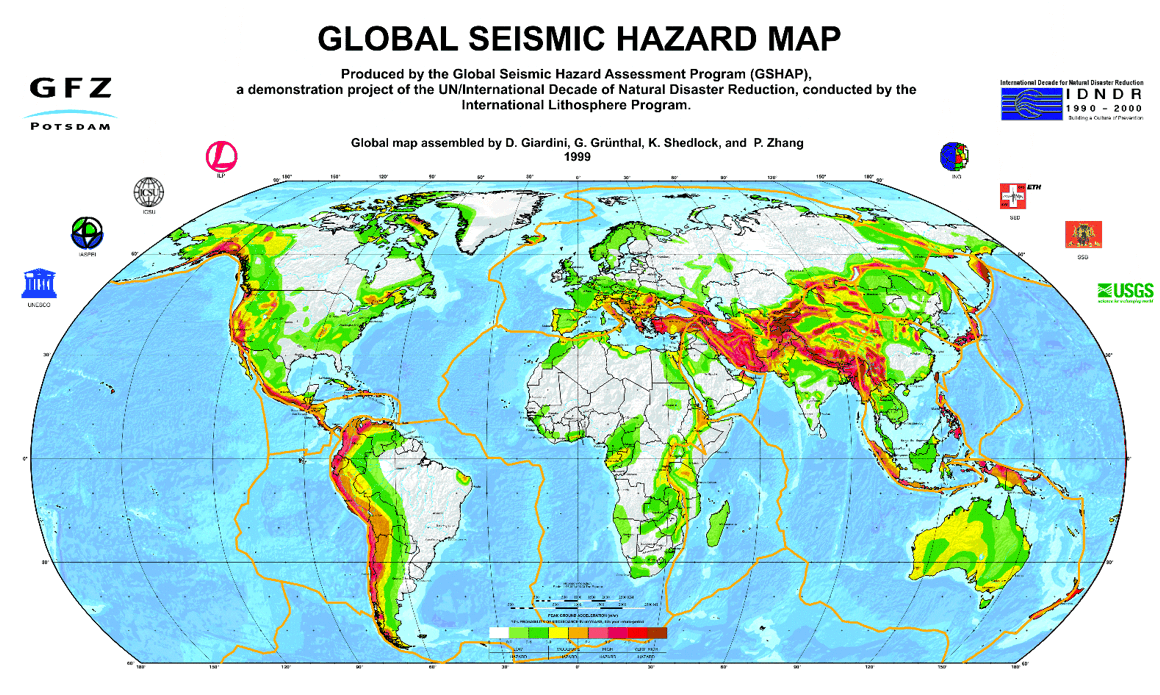 https://www.gfz-potsdam.de/en/GSHAP/
Expected Peak Ground Acceleration (PGA) with 10% chance of exceedance in 50 years.
Serious structural damage starts at >10% of g (1g = 9.8m/s2 = 100%).   Acceleration of 2.4m/s2 is 2.4/9.8 = 24% of g.
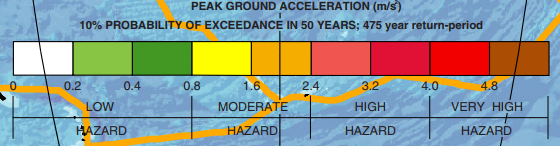 © Ben van der Pluijm
Earthquakes
17
Earthquakes and Fault-plane Solutions
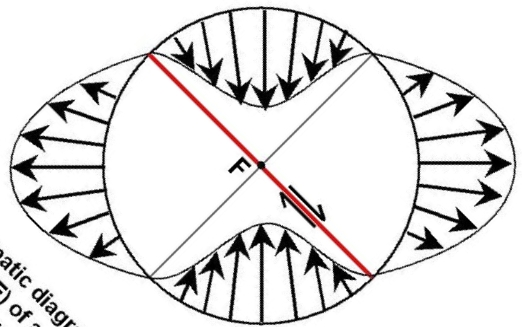 C
When EQ occurs, global seismometers record first motion (toward station vs away from station), dividing area into two sectors of compression (usually white) and two sectors of tension (usually shaded), separated by two planes.
 
One of these planes is fault plane on which EQ occurred,  From distribution of compressive and tensile sectors, sense of slip on fault is constrained.
T
T
C
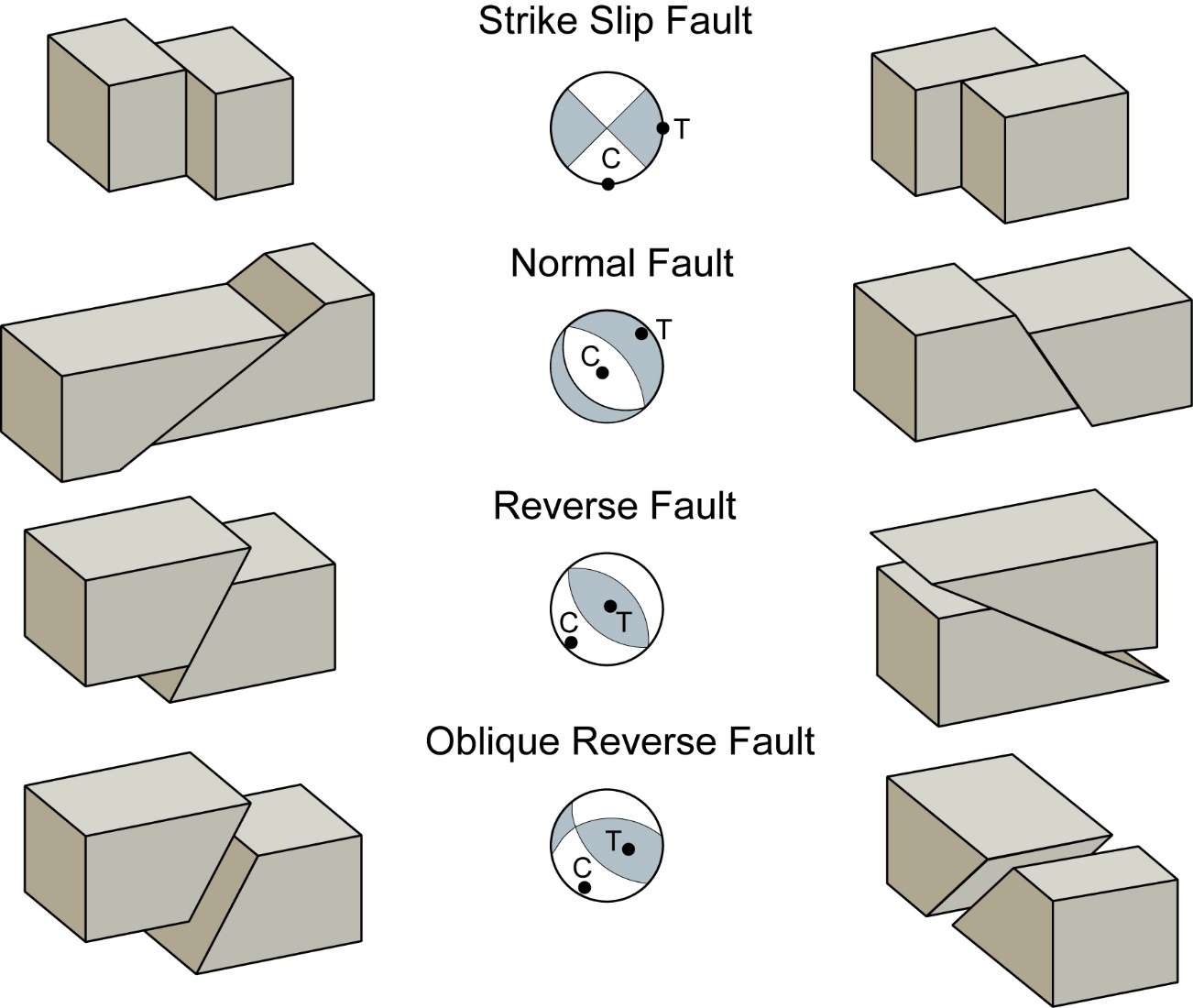 © Ben van der Pluijm
Earthquakes
18
Fault-plane (Moment Tensor) Solutions
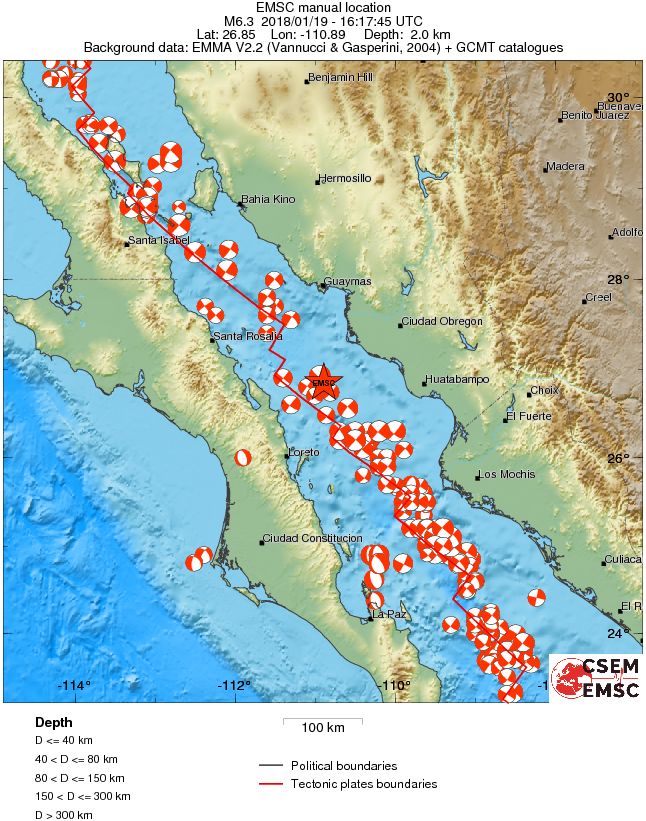 M 6.3 - 77km NNE of Loreto, Mexico2018-01-19 16:17:42 UTC; 26.680°N   111.107°W; 10 km depth
Two fault planes = two solutions 
Add geology = one solution
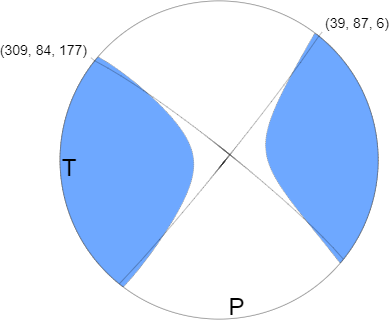 C
© Ben van der Pluijm
Earthquakes
19
[Speaker Notes: Sign form first P wave arrivals]
Earthquakes and Fault-plane Solutions
When EQ occurs, global seismometers record first motion (toward vs away), dividing area into two sectors of compression (white) and two sectors of tension (shaded), separated by two planes.
 
One of these planes is fault plane on which EQ occurred,  From distribution of compressive and tensile sectors, sense of slip on fault is constrained. 

C and T define regions for σ1 and σ3, but not exact orientation (frictional behavior, not failure condition)!
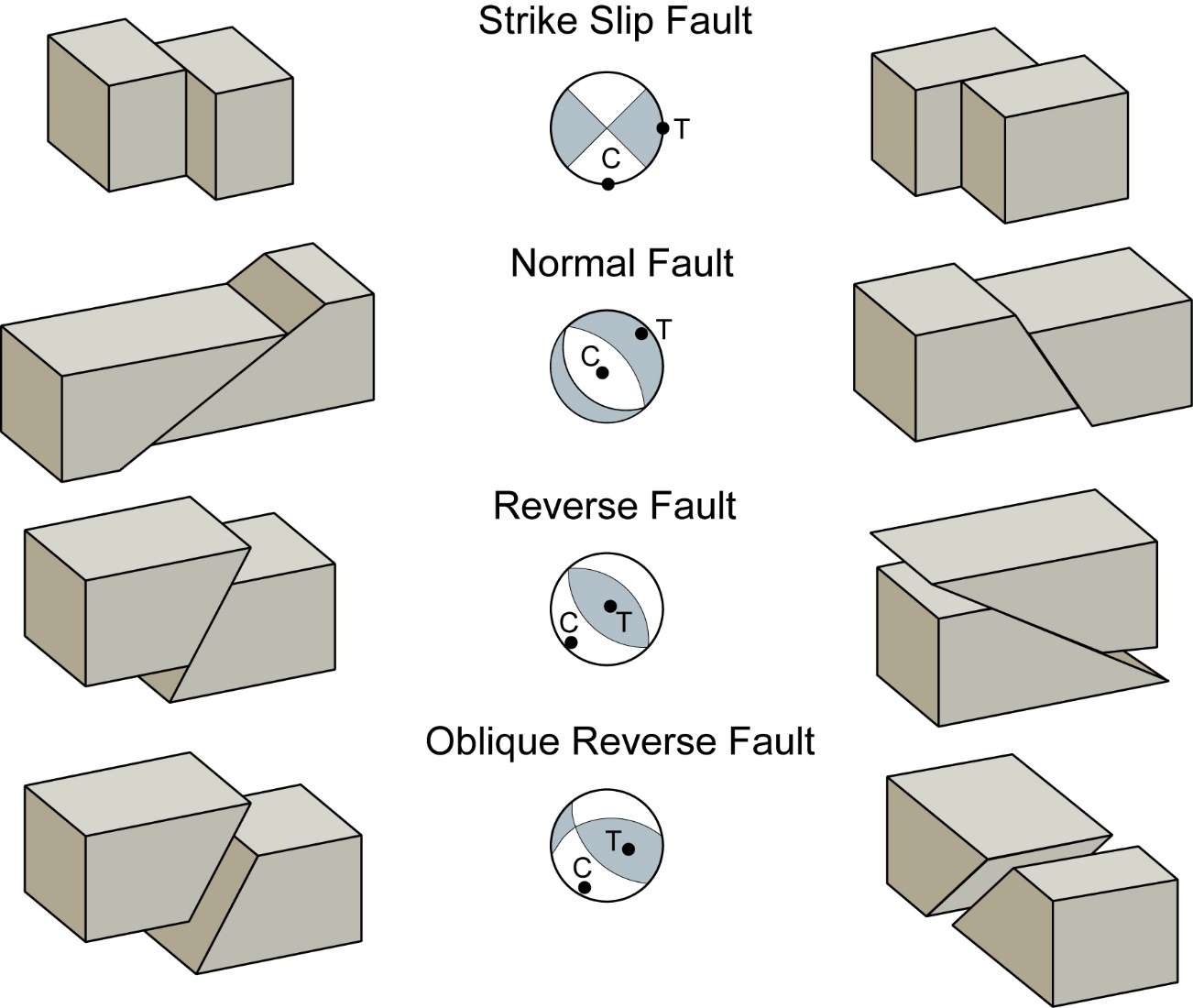 © Ben van der Pluijm
Earthquakes
20
EQ Statistics: Magnitude
Logarithmic EQ frequency-EQ magnitude relationship (self-similar or “fractal” property)
© Ben van der Pluijm
Earthquakes
21
Earthquake Probability and Recurrence
“70% chance of >6.7 earthquake in San Francisco Area for 2000-2030”

Meaning what?
© Ben van der Pluijm
Earthquakes
22
[Speaker Notes: FIGURE 4.33 Probabilities that one or more  magnitude-6.7 or greater earthquakes will strike  on specific faults in the San Francisco Bay region  between 2000 and 2030. The San Andreas,  Rogers Creek, and Hayward faults have the highest  probabilities. Total probability for the region  is computed as 70% (or 10%). 
FIGURE 4.34 A graphing of 463 earthquakes of magnitude 4  or greater in a small area near a nuclear reactor in Southern  California over a period of 44 years. Statistically, the graph shows  that 600 magnitude-4 earthquakes can be expected in 100 years,  or 6 per year on average. The probability of a magnitude-8 earthquake  in 100 years is 0.1, which would be 1 in 1,000 years. Such  plots can be constructed for a region or for the world. The  graphs are all similar in shape; only the numbers differ.]
Geohazards and Time-dependency
Time independent: future event is equally likely immediately after an event or much later.
Time-dependent: events follow cycle in which conditions build up after an event before causing next one.  Recurrence times are distributed according to "normal" (or "bell“) curve, with average value most likely and values farther away from average less likely.
© Ben van der Pluijm
Earthquakes
23
Earthquake Probability and Recurrence
Recurrence prediction based on ~45 years of earthquakes in S California
Predicts: one M6.7 per ~95 years
70% of M>6.7 earthquake in San Francisco Area for 2000-2030
Magnitude
© Ben van der Pluijm
Earthquakes
24
[Speaker Notes: FIGURE 4.33 Probabilities that one or more  magnitude-6.7 or greater earthquakes will strike  on specific faults in the San Francisco Bay region  between 2000 and 2030. The San Andreas,  Rogers Creek, and Hayward faults have the highest  probabilities. Total probability for the region  is computed as 70% (or 10%). 
FIGURE 4.34 A graphing of 463 earthquakes of magnitude 4  or greater in a small area near a nuclear reactor in Southern  California over a period of 44 years. Statistically, the graph shows  that 600 magnitude-4 earthquakes can be expected in 100 years,  or 6 per year on average. The probability of a magnitude-8 earthquake  in 100 years is 0.1, which would be 1 in 1,000 years. Such  plots can be constructed for a region or for the world. The  graphs are all similar in shape; only the numbers differ.]
What about Eastern US? Intraplate Earthquakes
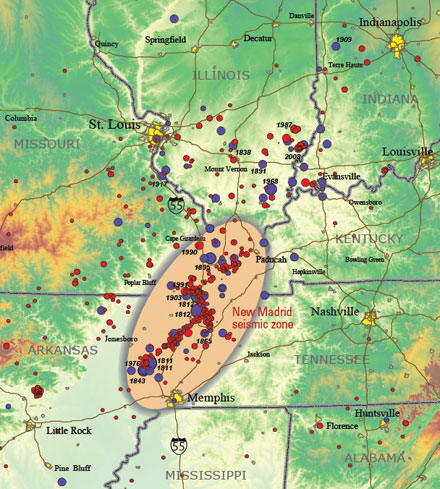 © Ben van der Pluijm
Earthquakes
25
[Speaker Notes: (b) Damage from the 1886  earthquake along East Bay Street in Charleston, South Carolina.]
What about Anthropogenic EQs in US Continental Interior?
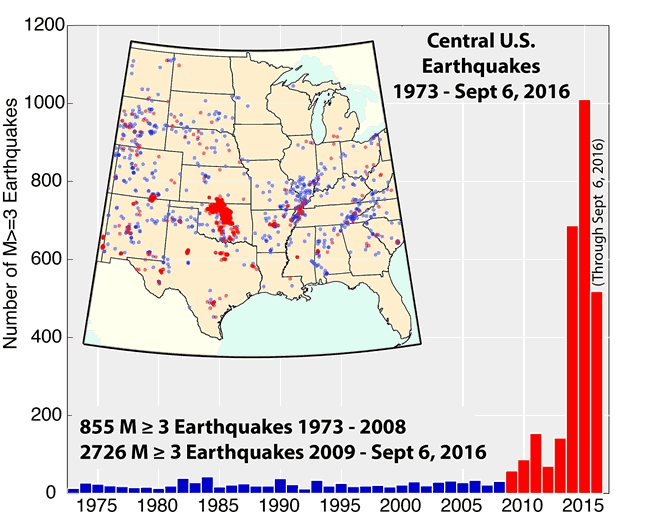 Wastewater disposal (not fracking) is primary cause of anthropogenic earthquakes in central US
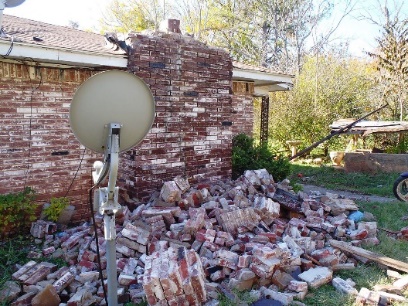 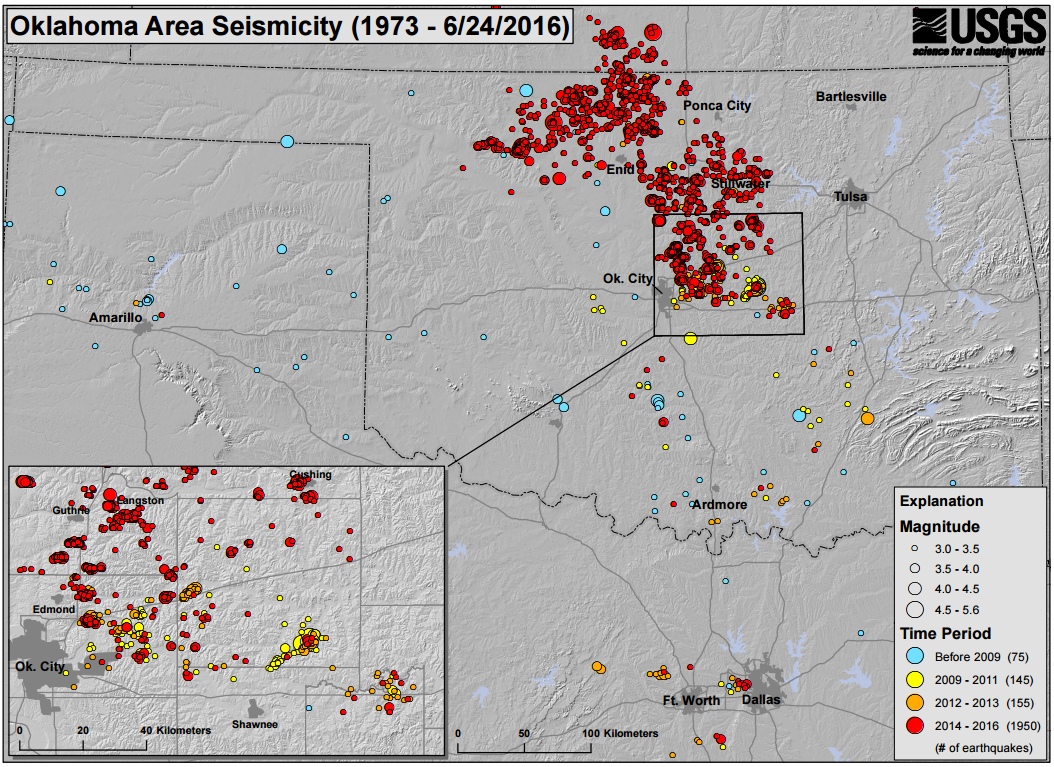 OK “Earthquake Alley”
https://goo.gl/FIm01i
Shallow M3+: 304 (2017), 623 (2016), 903 (2015), 579 (2014), 110 (2013), 35 (2012)
Biggest, so far: M5.8; September 3, 2016;~1945 Hiroshima atom bomb, ~15M kg (=15,000 kilotons) of TNT
© Ben van der Pluijm
Earthquakes
26
Global Earthquakes and Plate Tectonics
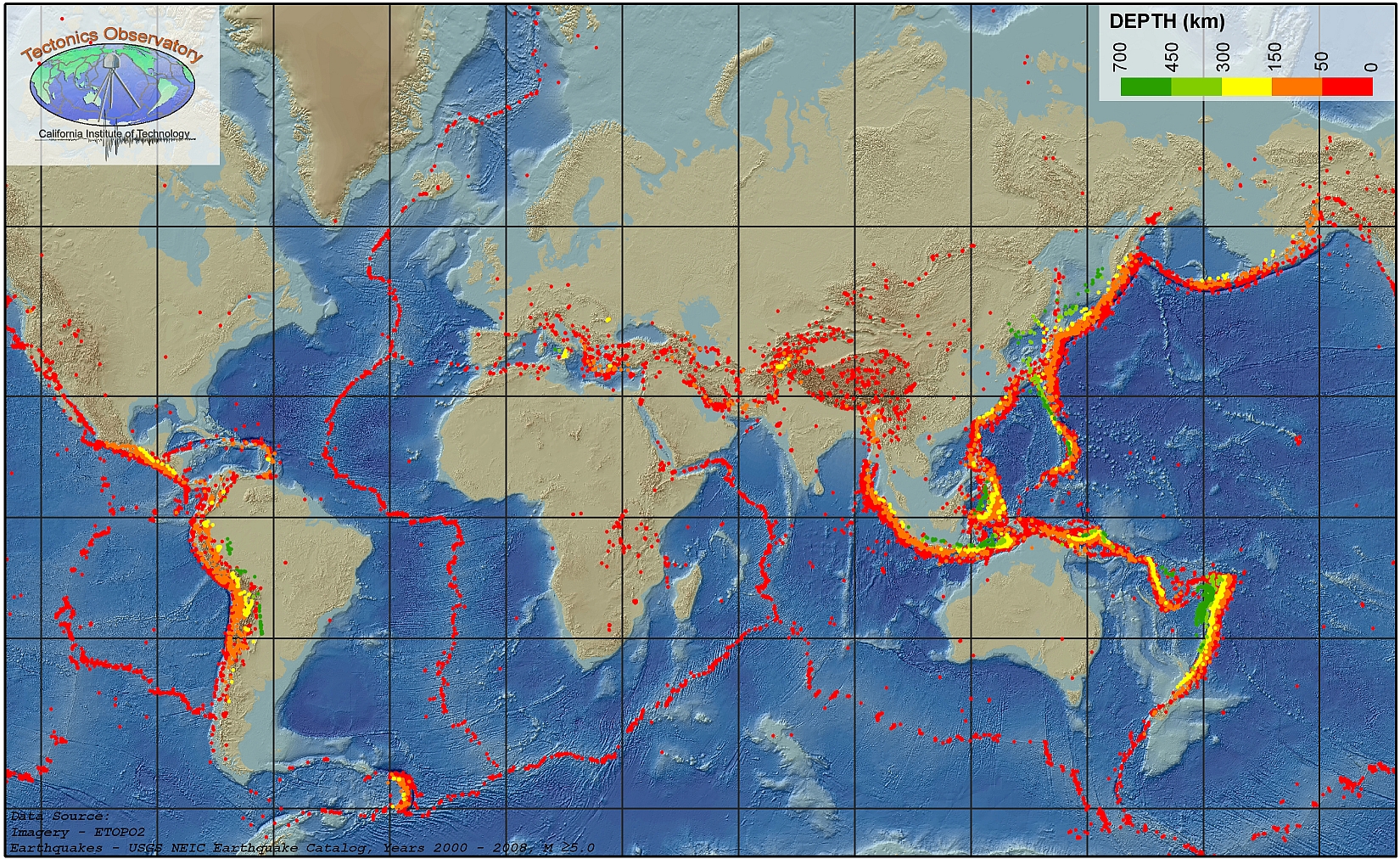 Plate Boundaries
Divergent boundaries
Convergent boundaries
Lateral boundaries

Plate Interiors
© Ben van der Pluijm
Earthquakes
27